4
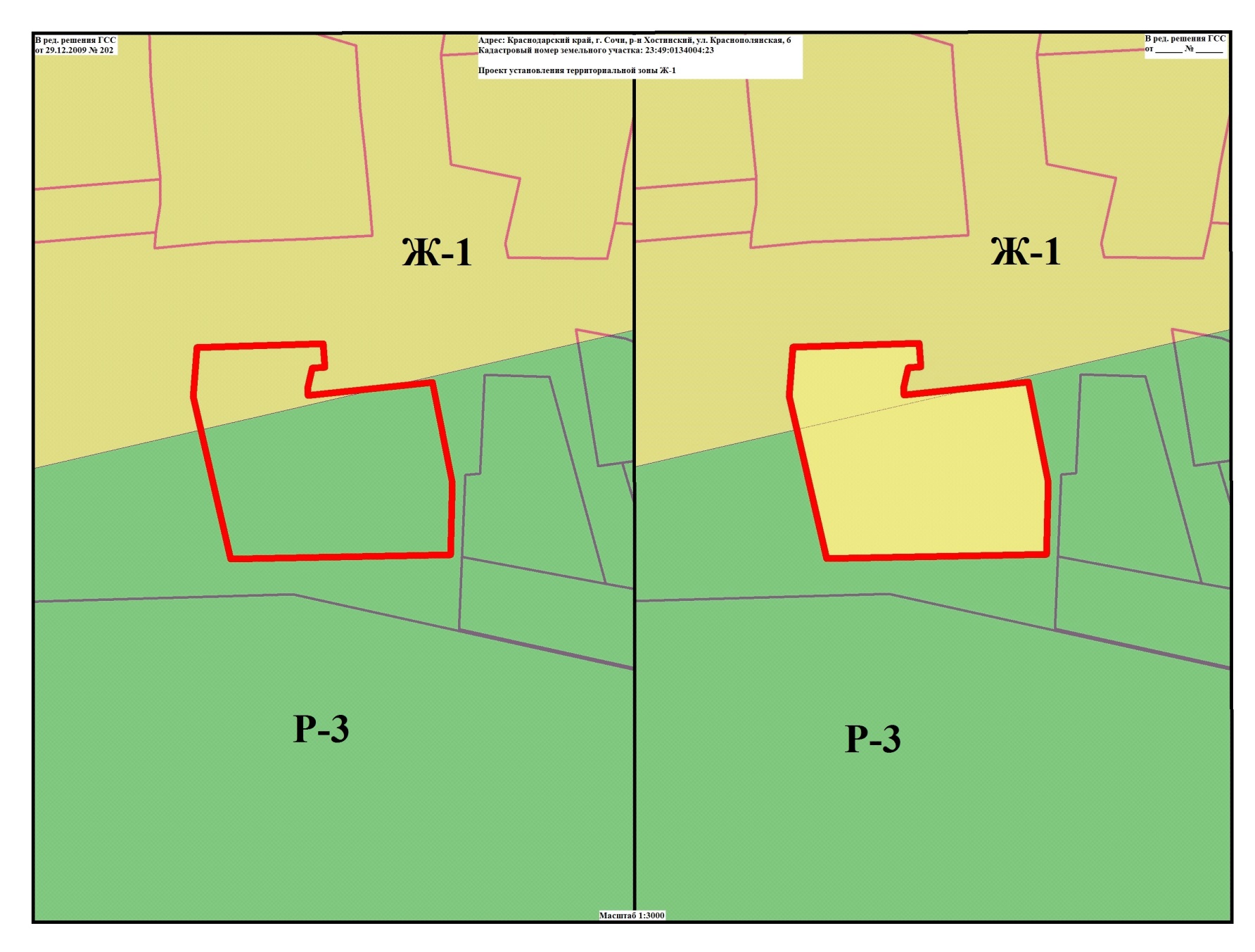 Каталог координат границы территориальной зоны Ж-1
№	      X	      Y
1	67144,0304	49491,5503
2	67145,0955	49527,2308
3	67138,4161	49527,7209
4	67138,1328	49524,2471
5	67132,4879	49522,8321
6	67130,5028	49523,0497
7	67134,0866	49558,2398
8	67105,7370	49563,8800
9	67085,3615	49563,3781
10	67084,1493	49501,1067
11	67130,0722	49490,4746
1	67144,0304	49491,5503
Директор департамента архитектуры и градостроительства 
администрации муниципального образования  
городской округ город-курорт Сочи Краснодарского края                                                                                                                                                                                                                               С.А. Вялкин